Fiduciary Program Manual Accounting Procedural Changes
Pension and Fiduciary Service 
April 2019
References
38 C.F.R. Part 13, Fiduciary Activities
Fiduciary Program Manual (FPM), Chapter 3 Account Audits
FPM 4.B, General Administrative Record Keeping and Control
2
[Speaker Notes: Instructor Notes:

These are the relevant references for this training:
38 C.F.R. Part 13, Fiduciary Activities
Fiduciary Program Manual (FPM), Chapter 3 Account Audits
FPM 4.B, General Administrative Record Keeping and Control]
Objectives
Review general information regarding accountings requirements
Explain the accounting solicitation process and handling accounting mail
Discuss accounting form submission review
Identify important accounting dates
Describe procedures for verifying income and expenses
Discuss bonding issues relating VA Fiduciary’s who are also court appointed
Review “Red Flags” of misuse
Understand the process of resolving accounting work items when an approvable accounting is unavailable
3
[Speaker Notes: Instructor Notes:

At the end of this lesson, given the training and corresponding references, the learner will be able to:
Review general information regarding accountings requirements
Explain the accounting solicitation process and handling accounting mail
Discuss accounting form submission review
Identify important accounting dates
Describe procedures for verifying income and expenses
Discuss bonding issues relating VA Fiduciary’s who are also court appointed
Reviewing “Red Flags”
Understand the process of resolving accounting work items when an approvable accounting is unavailable]
General Accounting Audit Information
When an accounting is required
Requirement to audit accountings
Accounting period dates
Importance of performing a complete review upon receipt of the accounting report
When an accounting is ready for audit
Identifying all items for audit completion
4
[Speaker Notes: Learning Objective: Review general information regarding accountings requirements
Policy Reference(s): FPM 3.A.2, 3.A.3, 3.C.1

As a reminder accountings are required per 38 CFR 13.280 when
The amount of VA funds under management for the beneficiary exceeds $10,000.
The fiduciary deducts a VA-authorized fee, under 38 CFR 13.220 for fiduciary services from the beneficiary’s account.
The beneficiary receives VA benefits at a rate equal to or exceeding the amount paid for a 100 percent disability rating.
Upon the death of a beneficiary who dies without a valid will and without heirs, whose VA funds under management would be forfeited to a State and must be returned to VA through the escheat statute.
The fiduciary is appointed as a temporary fiduciary

Also remind individuals that when a VA accounting report is required
All accounting reports must be reviewed within 60 days of the date VA receives the accounting, to prevent negligence in monitoring fiduciaries required to account to ensure timely oversight of fiduciary’s required to account and prevent VA’s negligence in oversight of the fiduciary. 
Therefore, the hub must take swift action to forward all incoming accounting mail for review to appropriate fiduciary hub personnel.

Important dates to be mindful of throughout the this training session regarding the accounting report are the accounting period start and end dates, accounting due date and delinquent dates.
When considering what you should do when completing any accounting audit – it is essential to complete a thorough review of all documents as described in 3.A.2 upon receipt.  
As outlined in 3.B.2., an accounting report submitted by the fiduciary is complete and ready for audit when 

The VA Form 21P-4706b¸ Federal Fiduciary’s Account, or VA Form 21P-4706c, Court-Appointed Fiduciary’s Account,  contains 
The name of the beneficiary on the appropriate VA Form,
The VA file number associated with the beneficiary on the appropriate VA Form
Expenses
Income, and
The fiduciary completes the background information per FPM 3.B.2.d.
Financial statements detailing account transactions during the accounting period]
Accounting Solicitation
Notification letters
Phone calls
Handling mail
5
[Speaker Notes: Learning Objective: Explain the accounting solicitation process and handling accounting mail
Policy Reference(s): FPM 3.A.2, 3.A.3, 3.C.1

Instructor Notes:

Discuss when your hub mails each letter and when you make the required phone call and the change to the process.
This is a change to the current process. 
Previously hubs were direct to complete accounting solicitation notification and phone calls through the following activities:
Accounting Walkthrough Letter: Mailed 30-15 days before the accounting period end date. Instructs the fiduciary to collect accounting documents and timely submit the accounting to the Fiduciary Hub.
Accounting Due Letter: Mailed 15-30 days after the accounting period end date. Tells the fiduciary when the accounting will become untimely.
Delinquent Accounting Phone Call: Hub calls the fiduciary 35-50 days after the accounting period end date. 
Accounting Delinquent Letter: Mailed 35-50 days after the accounting period end date. Tells the fiduciary when the accounting is past due.
Misuse Allegation: BFFS creates a Misuse work item 125 days after the accounting period end date.

Fiduciary hubs are responsible for ensuring that accounting notification is complete. 
The initial accounting solicitation is VA’s first written request to the fiduciary to provide the accounting report.  Fiduciary hubs must utilize the Beneficiary Fiduciary Field System (BFFS) to
identify accounting due dates to ensure that accounting due letters are timely mailed to fiduciaries using the Beneficiary Record,
document and track creation and mailing of accounting due letter in the accounting work item, and
demonstrate task completion and activities coming due in the accounting work item.
Under the new procedures hubs shall complete accounting solicitation notification and phone call when the hub does not receive the accounting report within 35 days of the request for the accounting report per 3.C.1.h-i.  The fiduciary will be allowed 14 additional days to submit the accounting report (allowing 5 days for mail).  

Fiduciary Hubs must complete a phone call to the fiduciary when 35 days after the accounting period end date have lapsed without receipt of an accounting report.  
Fiduciary Hubs must make reasonable efforts determine if the fiduciary was aware of the accounting requirement and plans to submit the accounting,
does not plan to submit the accounting or 
requires assistance in completing the accounting.  AND
notify the fiduciary they have 14 days from the date of the accounting delinquent letter to submit the accounting
It is important to note that the fiduciary must be properly notified of their accounting requirement, allowed at least 30 days to submit the accounting and 14 days to make any corrective actions.  If the fiduciary is not granted the time to reply to VA’s request, no actions should be initiated to replace the fiduciary unless misuse is suspected. 

In any situation where the fiduciary requires assistance with completion the accounting, the LIE must document the specific items for which fiduciary assistance is given

Discuss new guidance has been added to the fiduciary program manual that outlines specific requirements for handling mail
FPM 4.B.1 outlines the requirement to establish date stamps and determining the receipt date of mail that is obtained through fax, email or does not contain a date stamp.  Additionally, guidance was added so that original documents that the fiduciary submits do not need to be returned to the fiduciary or beneficiary.

These changes were made to 
Notify the fiduciaries 60 days prior to their accounting due date of their requirement to account.
Reduce the number of required touches by hub personnel to solicit for an accounting.
Provide guidance on locating a fiduciary when accounting mail is returned for consist ant application of procedures. 

Fiduciary hubs shall be responsible for identifying accountings coming due.]
Handling Returned Accounting Mail
Importance of swift action
Locating the new address
Returned mail label
Phone calls 
Unscheduled field examination requests
Accounting Work Item Status
Suspending Benefits
6
[Speaker Notes: Learning Objective: Explain the accounting solicitation process and handling accounting mail
Policy Reference(s): FPM 3.A.2, 


Discuss that when the hub identifies returned accounting mail it is imperative to take swift action to locate the fiduciary and resend the accounting notification to ensure that the VA is providing timely oversight when an accounting review is required.  

Upon identification of returned mail FPM 3.A.2.c establishes that original mail received in response to fiduciary requests for information will not be returned to the sender. Key updates to the procedures outline that in the event that accounting solicitation mail is returned, the hub shall 
upload the returned mail to the eFolder
send mail to the forwarding address, if available and adjust the accounting due date on the accounting work item 
Because phone numbers are less likely to change, make phone calls and use available inquiry systems to identify a better address.
If the above efforts are unavailable, complete a VA Form 21-3537a and include at minimum 
The accounting period under review
The last approved accounting, if applicable
Document all attempts to locate the fiduciary to secure the accounting unscheduled field examinations to locate the fiduciary.
Establish an unscheduled field examination work item.
The accounting work item shall remain pending during the search for the fiduciary. 
Do not suspend benefits until the field examiner completes the unscheduled field examination to avoid creating a hardship for the beneficiary.

If the field examiner is unable to locate the fiduciary
immediately act to suspend VA benefit payments to the fiduciary,
establish a misuse work item utilizing the date of the completed field examination, 
establish a successor initial appointment following the closure of the unscheduled field examination and
submit the accounting work item for cancellation]
VA Form 21P-4706b Balances and Signature Blocks
Accounting period starting balance
Signature on block 8
Accounting Period 
Starting Balance
Block 8, Submitted By Block
7
[Speaker Notes: Learning Objective: Discuss accounting form submission review
Policy Reference(s): FPM 3.B.2., 38 CFR 13.130

Instructor Notes:

Discuss determining the appropriate starting balance. The fiduciary hub has primary responsibility for determining and verifying the accounting period starting balance.  Therefore, Fiduciary Hub personnel should not disapprove the accounting when the beginning balance on the accounting form is incorrect if the LIE can validate the correct starting balance based on financial documentation provided with the accounting.

In any situation where the fiduciary’s accounting form starting balance does not match the starting balance as described in this block
do not immediately disapprove the accounting,
utilize the financial institution statements and the previously approved accounting to validate the actual starting balance,
list the correct starting balance in the BFFS Accounting Wizard
document the discrepancy in the Notes section in the BFFS accounting wizard, and
notify the fiduciary of the discrepancy.

Document any starting balance discrepancies in the Notes Section of the BFFS Accounting Wizard. The note documenting the discrepancy must detail the variance between the accounting form balance and financial institution statement amounts including the amount, and indicate that the financial statement balance was validated as the actual amount.

Previously, if the fiduciary did not complete the submitted by box or Block 8, the accounting was unprovable without the completion of those items on the VA Form 21P-4706b.

Discuss changes to accepting the 21P-4706b, Federal Fiduciary’s Account without the completion of block 8.
3.B.2.b revises the guidance regarding accepting a 21P-4706b, Federal Fiduciary’s Account without the fiduciary’s signature in the submitted by box on the form. 
Explain that it is a best practice to obtain the signature in block 8 on VA Form 21P-4706b however, the lack of a fiduciaries’ signature on the form does not prohibit VA from approving the accounting when the fiduciary provides all information to approve the accounting and there is no evidence of misuse during the audit.
Explain that the auditing LIE may request the signature be completed in a situation where additional information is required to approve the accounting that cannot be obtain through other means such as a telephone call, review of available systems, documents or reports.]
VA Form 21P-4706b Background Information
Importance of Block 9
Obtaining Background Information when Block 9 is incomplete
Inquiry 
Telephone contact
Notification letter
Block 9, Background Information Block
8
[Speaker Notes: Learning Objective: Discuss accounting form submission review
Policy Reference(s): FPM 3.B.2., 38 CFR 13.130
FPG Article(s):

Instructor Notes:

Previously, if the fiduciary did not complete the submitted by box or Block 9, the accounting was unprovable without the completion of those items on the VA Form 21p-4706b.

Discuss changes to accepting the 21P-4706b, Federal Fiduciary’s Account without the completion of block 9
3.B.2.d revises procedures regarding resolving situations where a 21P-4706b, Federal Fiduciary’s Account without initials in the credit and/or background boxes.
3.B.2.d also clarifies that a mark that does not appear to the fiduciaries initials do serve as acceptable completion of block 9. 
Auditing LIEs now have 3 potential options to resolve an incomplete or incorrectly populated box in block 9.
VA Form 21P-4703, Fiduciary Agreement version November 2017 provides VA the authority conduct a background or credit inquiry, therefore the hub may conduct a credit or background inquiry as appropriate when the fiduciary has a VA Form 21P-4703, Fiduciary Agreement version November 2017 of record and there the block was not initialed by the fiduciary. 
Telephonic contact with the fiduciary to answer the questions contained in block 9 after verifying information specific to the fiduciary.  Qualifying questions include correct answers to at least three of the questions below: 
Fiduciary’s date of birth,
Fiduciary’s last four digits of their SSN Number,
Month and year of the last field examination, or
Month and year of their appointment as fiduciary
A written request for the fiduciary to provide the information, if VA Form 21P-4703, Fiduciary Agreement version November 2017  is not of record or the fiduciary does not respond to the telephonic request. 

Upon receipt of the information from the fiduciary relating to block 9, the LIE must determine if
The responses by the fiduciary may be a bar to continued service under 3.B.2.n. and 3.B.2.o and require the establishment of an unscheduled examination (questionable credit results) or successor initial field examination (bar to service found under 38 CFR 13.130).
When considering credit information if the credit report or response from the fiduciary, if the auditing LIE identifies contains negative information, for example, a history of late payments, collections, foreclosures, and/or bankruptcy, approve the accounting and immediately establish an unscheduled field examination to review the results.
The field examiner will consider the credit information and determine if a successor appointment is warranted.
The accounting shall be approved or disapproved as appropriate.
When considering background information determine if the results show that the individual was convicted of any felony offense (minimum period of imprisonment is 1 year or more) regardless if any imprisonment occurred.  If the auditing LIE identifies that the fiduciary has been imprisoned for 1 year through review of background information or the fiduciary report, 
Establish a successor initial field examination (513 work item) for the field examiner to appoint a successor fiduciary
The fiduciary’s negative background information does not mean that VA cannot approve the accounting.  If there is no evidence of misuse and all information to justify funds usage is acceptable, approve the accounting, however the fiduciary may not be able to continue to serve due to their negative background information.]
Poll Question
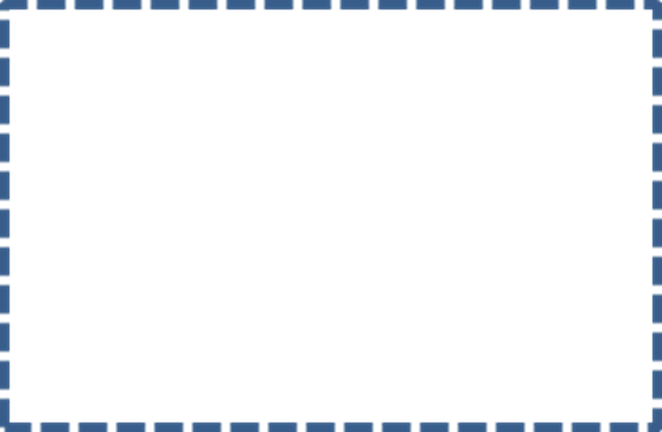 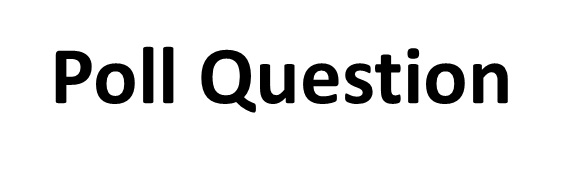 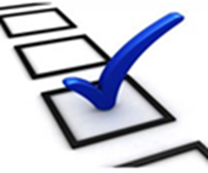 9
[Speaker Notes: In how many days does the accounting delinquent notification letter state that the fiduciary must submit their accounting? 
 
A. 19 days
B. 14 days
C. 30 days 
 
Correct Answer: B. 14 Days

What version of the VA Form 21P-4703, Fiduciary Agreement must be of record for the fiduciary hub to conduct a background or credit inquiry when block 9 on the form is not complete? 
     
A. Nov 2016
B. Nov 2017
C. June 2016
 
Correct Answer: B. -  B. Nov 2017. 
Auditing LIEs now have 3 potential options to resolve an incomplete or incorrectly populated box in block 9.
VA Form 21P-4703, Fiduciary Agreement version November 2017 provides VA the authority conducts a background or credit inquiry, therefore the hub may conduct a credit or background inquiry as appropriate when the fiduciary has a VA Form 21P-4703, Fiduciary Agreement version November 2017 of record and there the block was not initialed by the fiduciary. 

The fiduciary hub receives the fiduciary’s accounting 44 days prior to the accounting period due date.  The hub must disapprove the accounting because the accounting report does not cover the established accounting period.
 
True or False

Correct Answer: False - Accept a fiduciary’s accounting report up to 60 days before the accounting period end date.  In any situation where the fiduciary provides the accounting report within 60 days]
Accounting Due Dates
Accepting submission prior to the accounting due date
Handling accounting due date extension requests 
Good cause 
Allowing extensions
10
[Speaker Notes: Learning Objective: Identify important accounting dates
Policy Reference(s): FPM 3.A.2, 3.A.3, 3.C.1

Instructor Notes:

Discuss accepting an accounting prior to the accounting period due date. 
Because solicitation activities commence 60 days prior to the accounting due date, a fiduciary may submit their accounting report prior to the accounting due date. Per 3.B.2.f, accept the accounting for audit when the fiduciary submits their accounting report up to 60 days before the accounting period end date.  In any situation where the fiduciary provides the accounting report within the 60 days before the accounting period end date, audit the accounting.  

Discuss that following the completion of initial accounting solicitation, FPM 3.B.2 establishes guidance on responding to a fiduciaries request to extend the accounting due date. The purpose of the extension is to allow a fiduciary who is cooperating but needs a little additional time to respond to VA’s request.  Extensions should be used sparingly and there can be no evidence of a red flag of misuse nor can the fiduciary be non-compliant with an accounting request when considering allowing an extension.  The fiduciary must also show good cause for the need for more time to complete the accounting. 

There are situations where the fiduciary may show good cause as outlined 3.B.2.l. for the need to extend the accounting due date. Examples of good cause include, but are not limited to, the illness or hospitalization of the beneficiary or fiduciary, death of an immediate family member, demonstrated non-receipt of VA’s written request etc.

The fiduciary hub must consider a fiduciary’s request to extend the accounting due date, when requested, but may not approve an extension if
the fiduciary does not provide a written or telephonic request for an extension within 30 days of the accounting due date or
within 14 days of VA’s request for additional information to approve the accounting or a  complete accounting.
Do not extend the due date for an accounting report of missing information if good cause is not shown. 

Do not allow more than a 14 day extensions of the accounting due date and notify the fiduciary in writing of the extension.  Do not approve or disapprove the accounting work item, adjust the accounting due date on the accounting work item to reflect the extension. `]
Accounting Period Dates
General guidance on accounting periods
Reasons to adjust accounting due dates 
Adjusting accounting period start and end dates
11
[Speaker Notes: Learning Objective: Identify important accounting dates
Policy Reference(s): FPM 3.B.1

Instructor Notes:

Explain that the revised guidance provides the LIE the authority to adjust the fiduciary’s next accounting period due date following the approval of an accounting. 
Generally, the accounting period is annual.  Per 3.B.1.b, the fiduciary hub has the authority to adjust the accounting period end date.  
Because the manual allows for the extension of accounting due dates when good cause is shown and accepting accountings up to 60 days prior to the accounting 
LIE has the authority adjust the accounting end date based utilizing the ending date of the most recent bank statement for the period that the accounting is approved.
Describe that the accounting period dates may vary and scenarios are provided in 3.B.2.m that outline considering the accounting period start and end dates for certain situations..  The accounting period dates may vary if the accounting is:
the fiduciary’s first accounting
a subsequent accounting for the fiduciary
one-time accounting 
resignation of a fiduciary
Extension of the accounting due date

For example:
The current accounting period for the fiduciary is from 02/25/2018 to 02/25/2019.
The accounting report is due on 03/27/2019 (30 days after the end of the accounting period).
The hub receives the accounting report (VA Form 21P-4706b and bank statements) on 01/30/2019
The bank statements are available for review from 2/1/2018 to 01/25/2019.
If the accounting is approvable, per FPM Chapter 3, adjust the accounting period end date to align with the bank statement.
The next accounting period start date shall reflect 01/26/2019 through 01/25/2020.

When approving accountings, adjust the accounting period start date of the future accounting period to reflect the approval of the most recent accounting period.]
Verifying Income and Expenses
Identifying and verifying the accounting period starting balance
Reviewing expenses and income amounts
Reconciling income and expense amounts
Questioning expenses
Requesting receipts
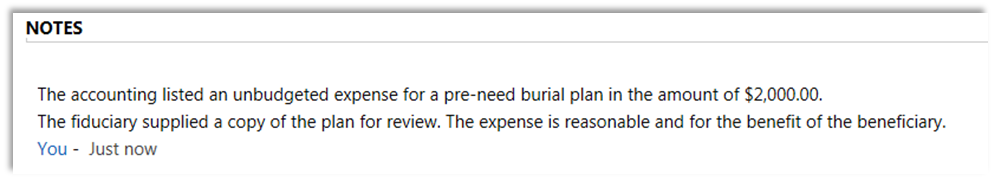 12
[Speaker Notes: Learning Objective: Describe procedures for verifying income and expenses
Policy Reference(s): FPM 3.D.3.
FPG Article(s):

Instructor Notes:

Discuss the process of comparing the fiduciary’s accounting form starting balance to information of record in VA systems and financial statements.  Auditing LIEs must review all financial documents for signs of alteration per 3.D.2.d.
Per 3.D.3.a, validate the correct starting balance based on financial documentation provided with the accounting. In any situation where the fiduciary’s accounting form starting balance does not match the starting balance as described in this block
do not immediately disapprove the accounting,
utilize the financial institution statements and the previously approved accounting to validate the actual starting balance,
list the correct starting balance in the BFFS Accounting Wizard
document the discrepancy in the Notes section in the BFFS accounting wizard, and
notify the fiduciary of the discrepancy.
Per 3.D.3.c., if the amount reported on the accounting form is different from the amount received as shown by financial institution statements, attempt to reconcile the reported amount by comparing financial documents to
previous field examination reports,
financial institution statements,
the accounting form,
correspondence from the fiduciary, reviewing receipts, and 
contacting the fiduciary.
Per 3.D.3.f. Generally, the following types of expenses should not be questioned

Generally, the LIE will not consider the following expenses questionable
housing cost (mortgage, facility cost, taxes, renter’s insurance)
utilities and routine home maintenance (cable, internet, phone)
food (groceries and dining out
miscellaneous personal spending
known upcoming home repairs
authorized fees for fiduciary service

Per 3.D.3.f. does limit questioning expenses to those situations where the expense does not appear to be for the benefit of the beneficiary and his or her dependents.
All expense and income reconciliation must be documented in the BFFS Accounting Wizard. 
For example, if the fiduciary's accounting form shows that the monthly rental fees for the beneficiary’s home is $1,000, but the financial statement shows $1,103.  Accept the amount shown on the financial statement document the reconciliation in the BFFS accounting wizard and notify the fiduciary of the adjustment.  

Explain that all justification must be documented and included in the notification of approval to the fiduciary and that per 3.E.1.b., the fiduciary must be notified to provide the fiduciary a copy of the accounting notification letter and form.]
Knowledge Check
The fiduciary’s accounting period is 02/25/2016 to 02/25/2017. 
VA receives the accounting on 01/30/2017. 
The approved accounting period is 02/25/2016 to 01/25/2017

What is the beginning date of the next accounting period?
13
[Speaker Notes: Per 3.E.1.h.  Scheduling Subsequent Accounting, the follow-up accounting period is one year from the date of the last approved accounting period or 01/26/2017. No additional approval is needed to adjust the accounting period start date.]
Special Considerations for VA-Appointed Fiduciaries Who Are Also Court Appointed
Requirement to complete a VA accounting
Inability to verify a titling of the surety bond due to court limitations
Requirement to obtain court approved accounting documents
14
[Speaker Notes: Learning Objective: Discuss bonding issues relating VA Fiduciary’s who are also court appointed
Policy Reference(s): FPM 3.C.2, 38 CFR 13.140
FPG Article(s):

Instructor Notes:

Discuss that VA-appointed fiduciaries who are also court appointed are required to provide a VA accounting report as required by 38 CFR 13.280.  A VA-appointed fiduciary who is also court appointed is not required to provide an accounting solely because they individual receives a fee for fiduciary services from the court.  

Fiduciaries who are also court-appointed are required to provide VA with an annual accounting on the prescribed VA form, if they meet the accounting criteria as prescribed in Fiduciary Program Manual (FPM) 3.B.1.  Per 38 CFR 13.140 (d)(1), a fiduciary who is also appointed by a court must annually provide to VA a certified copy of the court accounting or facilitate VA’s receipt of the accounting.

VA recognizes that the court may require an accountings on other than an annual basis. As such, if ensure the court documents are uploaded to the eFolder that show the frequency with which the court accounting is required and adjust the certified court appointed fiduciary task in BFFS.

There may be situations where a VA appointed fiduciary who is also appointed by a court is not allowed to establish a surety bond payable to the Secretary of VA, per 3.C.2.e.
Obtain documentation that demonstrates that the fiduciary is prohibited from changing the payee of the bond, the amount of VA Funds Under Management as of the date of the document and if the court will allow the fiduciary to transfer funds to the new VA appointed fiduciary.
Approve the accounting without proof of bond, if the only reason to disapprove is the inability to confirm the bond per FPM 3.D.5.
Establish a task to track for the receipt of the transfer of funds, if the court supports the transfer.
If the court does not permit a transfer of funds, notify the successor fiduciary and the beneficiary that the court appointed fiduciary continues to manage VA funds and the amount of funds managed and that the court prohibits transfer to the successor fiduciary.
Refer unresolved legal issues to District Counsel]
Accounting Disapproval
General reasons for accounting disapproval
Actions to complete when the fiduciary does not intend to submit their accounting as VA request
The accounting report is incomplete
15
[Speaker Notes: Learning Objective: Understand the process of resolving accounting work items when an approvable accounting is unavailable

Policy Reference(s): FPM 3.E.4., 3.E.5, 3.E.2.

Instructor Notes:

Discuss changes to FPM 3.E.. that outline situations when accounting disapproval is appropriate.

Generally, an accounting is disapproved when the
report is not available for review after the accounting period due date has passed 
missing or corrected accounting documents are not available for review following VA’s initial or second request 
the VA authorized fee taken exceeds the approved amount
the hub establishes an allegation of misuse resulting from an indication of misuse and a misuse work item is established. 

Per 3.E.4.c, a fiduciary’s stated unwillingness to complete an accounting or provide evidence needed to approve an accounting, is evidence of a willful refusal and neglect to submit the accounting. 
Document the fiduciary’s refusal on a VA Form 27-0820, Report of General Information, if the hub obtains the information telephonically.  The fiduciary’s statement must be uploaded to the eFolder.
Complete a VA Form 21-3537a, Field Examination Request and suspend benefit payments to protect beneficiary funds

When accountings are disapproved because the fiduciary did not respond to VA’s first request for an accounting report, disapprove the accounting and provide the fiduciary with 14 additional days to provide the accounting.
When the accounting is disapproved due to missing or incomplete information, request that the fiduciary provide the information within 14 days and do not make more than 2 request for the same information.  

Per 3.E.4.d, following two requests for a fiduciary to submit an annual accounting, missing information or corrections per FPM Chapter 3.C and 3.E.2, determine if the fiduciary has not provided complete accounting. Two requests must be in writing and documented in the eFolder and the BFFS accounting work item.  The two requests must be for the same information. For example, the Fiduciary Hub sends the fiduciary two request to submit the same bank statement allowing two-14-day periods for submission.
Complete a VA Form 21-3537a, Field Examination Request and leave the accounting work item pending until resolution of the unscheduled field examination. 
Upon resolution of the field examination audit any accounting received.  If approvable, complete the work item, if the accounting is not approvable, establish a successor initial appointment work item and submit the accounting work item for cancellation as described in 3.E.5.]
Accounting Actions After an Unscheduled Field Examination
Review accounting report
Determine if the accounting is approvable
Required actions when the accounting is not approvable
Establish a successor initial appointment work item and 
Request cancellation of accounting work item
16
[Speaker Notes: Learning Objective: Understand the process of resolving accounting work items when an approvable accounting is unavailable
Policy Reference(s): FPM 3.E.4., 3.E.5, 3.E.2.

Instructor Notes:

Discuss what steps the auditing LIE must complete following the 

The LIE must immediately audit an accounting report the Fiduciary Hub receives following an unscheduled field examination with the primary focus of obtaining an accounting report.
After completing the audit the LIE must determine if the accounting report is approvable. 
Generally, two attempts are made for additional information. However, because the accounting is delinquent and a field examination to obtain the accounting has been completed the LIE may only make one written request for missing information as outlined in FPM 3.C.1.
If the accounting report is not approvable and the issue can be resolved through telephone contact, complete attempts to resolve the issue telephonically. However if information is missing the LIE should and resolution cannot be obtained without written notice
Confirm disapproval of the accounting
Establish a successor field examination work item
List the reason for the successor field examination in the Notes section of the work item establishment screen 
The note must clearly state that a successor appointment is needed due to the fiduciaries inability to provide an approvable accounting.4
Complete all open activities on the accounting work item
Submit the accounting work item for cancellation
The Coach or designee must review the case, confirm that all steps to secure the accounting are complete, the unscheduled field examination is complete and a 513 -Successor Fiduciary Appointment is pending

Document the rationale for all actions must be clearly documented through each phase of the workflow in BFFS and the eFolder.
The LIE must act to suspend benefit payments if a misuse allegation is warranted due to identification of a misuse or suspected misuse of beneficiary funds, if suspension of benefits does not harm the beneficiary. Follow the procedures in FPM Chapter 5 to establish a misuse allegation]
Poll Question
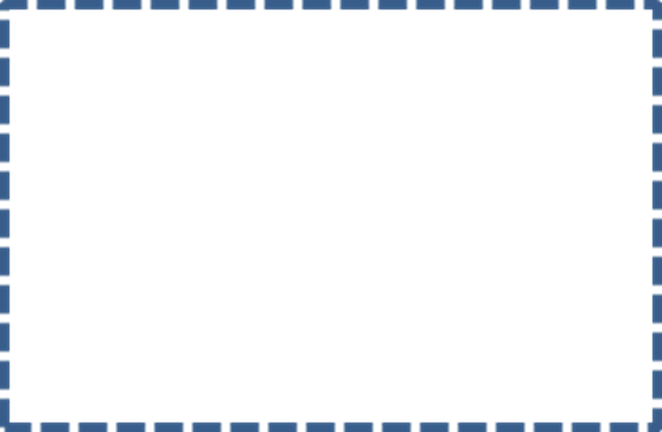 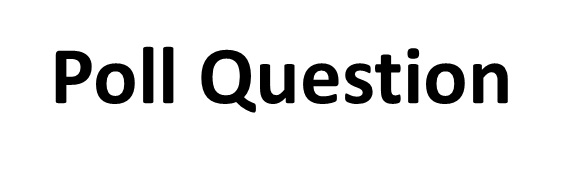 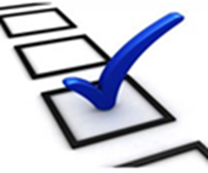 17
[Speaker Notes: How many times should an LIE Request the same information from a fiduciary before determining that the accounting information or report is unavailable for review?

Once
Twice
As many times as, the fiduciary is working with VA 

Correct Answer: Twice – This is a procedural change that supports resolution of the accounting work item, providing timely oversight.  If a fiduciary does not provide the information that VA request the auditing LIE must establish an unscheduled field examination work item.  Await the results of the field examination and determine if the accounting is approvable.  If approvable, complete notification.  If unprovable, the establishment of an unscheduled field examination is appropriate. 

When attempting to obtain background information when block 9 on VA Form 21P-4706b is incomplete telephonically, what pieces of information are acceptable to verify the fiduciary’s identity? 

Correct Answers: 
Fiduciary’s date of birth,
Fiduciary’s last four digits of their SSN Number,
Month and year of the last field examination, or
Month and year of their appointment as fiduciary]
“Red Flags” and Suspension of Benefit Payments
Evasive Fiduciaries 
avoid answering direct questions regarding funds usage,
submit documents that fail to provide answers to VA’s inquiry,
documents for the same expense or deposits that show changes in information or 
income or expense document submissions are suspicious
Suspension of benefit payments
18
[Speaker Notes: Learning Objective: Reviewing “Red Flags”
Policy Reference(s): FPM 3.D.6., 3.E.2.

Instructor Notes:

Discuss changes to FPM 3.D.6.b. provides guidance on handling evasive fiduciaries during the accounting process. When verifying income, auditing LIEs must examine all accounting report documents closely for inconsistencies in type face, print quality, website addresses or color. The LIE must question any documents that show signs of alteration as described in 3.D.2.d.  If accounting documents show signs of alteration, consider the actions of the fiduciary to be evasive.

A fiduciary is found to 

If a fiduciary shows signs of evasiveness:
Document the telephonic conversation, if applicable, 
Ensure all accounting correspondence is available for review in the Veteran’s eFolder
Ensure that the BFFS Accounting Wizard and accounting work item are updated per FPM 3.D.
Complete VA Form 21-3537a, Field Examination Request
Establish a 522 -Unscheduled Fiduciary/Beneficiary Adult or 527 -Unscheduled Fiduciary/Beneficiary Minor Work Item
Leave the accounting work item pending until the field examination is completed and either an accounting is available for audit and the field examiner determines that a misuse allegation is not warranted. 
If a misuse work item is established, following the field examination – cancel the accounting work item. 
If the field examiner obtains the information to resolve the accounting – audit the accounting.  If approvable, approve the accounting.  Disapprove, if appropriate and establish an initial successor appointment work item, if a successor fiduciary is not in place.  Establish a misuse work item and submit the accounting work item for cancellation. 

Per 3.E.2.n, suspend VA benefit payments to a fiduciary when it is necessary to protect beneficiary funds, prevent misuse or continued misuse of VA benefits being paid to the fiduciary on behalf of the beneficiary due to identification of 
an allegation of misuse is warranted and is documented in the file, 
the fiduciary is evasive when attempting to clarify information during the accounting process, 
the fiduciary hub identifies financial statements that show signs of alteration and/or
the fiduciary demonstrates a written or verbal intent not to comply with VA’s request.

Important: When benefit payments are suspended, the hub must establish an successor field examination work item before suspending benefits to ensure resolution and appointment of a new fiduciary occurs as quickly as possible.]
General Guidance on Documenting Activities
Documenting phone contact
Documenting phone contact attempts
All actions to secure an accounting must be documented by:
placing a copy of the correspondence in the eFolder,
updating the BFFS on the accounting work item Accounting Wizard as required and
documenting activity completion utilizing appropriate tasks in BFFS
19
[Speaker Notes: Learning Objective: Explain the accounting solicitation process and handling returned accounting mail
Policy Reference(s): FPM 3.D.6.

Instructor Notes:

Discuss the importance of proper documentation. 

The Fiduciary Hub can clarify or obtain information to complete the Fiduciary Hub must make reasonable efforts to contact the fiduciary or other entities to solicit or verify information on the accounting report. accounting audit telephonically. 

Document all phone call contact with fiduciaries, beneficiaries, or other parties on VA Form 27-0820, Report of General Information. 
An individual VA Form 27-0820 must be generated for each person with whom the hub speaks and uploaded to the eFolder.

When attempting to contact an individual to resolve an accounting issue “Reasonable efforts” generally consist of
an initial attempt to contact the fiduciary by telephone, using his/her current telephone number, and
at least one follow-up if the initial attempt is unsuccessful.

If the individual the hub is trying to reach does not respond to the telephone call, the hub must attempt to leave a voice message. Document unsuccessful phone call attempts as a permanent Notes in VBMS associated with the Veteran’s eFolder.

Do not provide any personally identifiable information on the voice message. If the fiduciary is not reached by phone, document the contact in the phone tasks. Leave a call back number for the fiduciary and inform the fiduciary that VA is also sending a follow-up letter detailing the information needed to approve the accounting.
Conversations must be thoroughly documented including specific amounts, dates, individuals involved and circumstances as the information gathered during the call may be subject to appeal, if misuse is found.

Create a VA Form 27-0820, Report of General Information, to document successful phone calls and upload the document to the eFolder. The form must include
the name of the beneficiary,
the address of the individual contacted
the date of the contact
the phone number contacted
a detailed description of the call activities and/or conversation, and
a statement that the LIE advised the fiduciary that their statement would will be documented and used in the fiduciary accounting review process.]
Poll Question
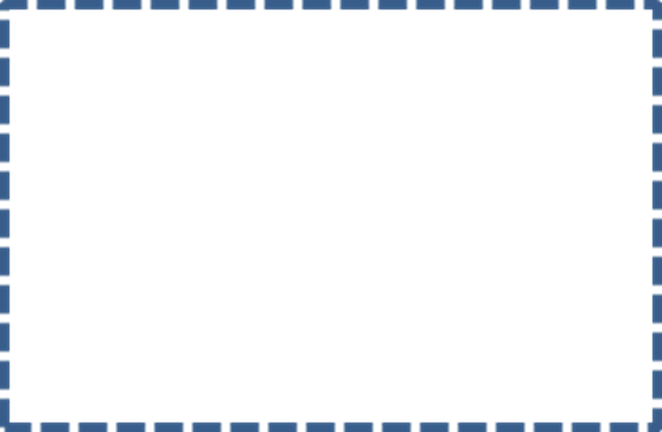 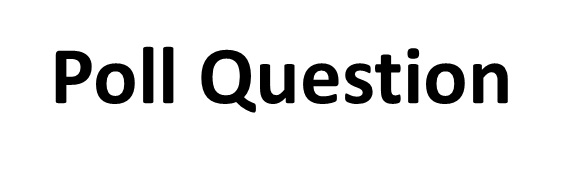 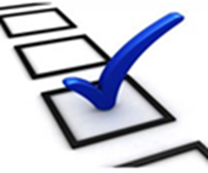 20
[Speaker Notes: What is a way in which a fiduciary may demonstrate evasiveness? 
Correct Answers: 
an allegation of misuse is warranted and is documented in the file, 
the fiduciary is evasive when attempting to clarify information during the accounting process, 
the fiduciary hub identifies financial statements that show signs of alteration and/or
the fiduciary demonstrates a written or verbal intent not to comply with VA’s request.
 
As a reminder, when a fiduciary is evasive during the accounting process or refuses to provide an accounting, immediately disapprove the accounting and establish a successor work item. 

Where must all documents be uploaded following completion such as VA Form 27-0820, Report of Contact and any investigative reports?
BFFS
eFolder
Local Shared Drive

Correct Answer: eFolder, The eFolder is the document repository for all fiduciary documents.

A field examination is of record dated 04/12/2018 that states that the beneficiary needs a new roof.  When the fiduciary’s VA Form 21P-4706b list roof replacement as an expense. Is this a questionable expense and if so, what information is required to approve the accounting?

No, it is not a questionable expense – the field examination established the need
Yes, a receipt for the location of the repair is required
Yes, approve after a phone call confirms the location of the repair
 
Correct Answer: A.]
High-Level Overview of the Accounting Process
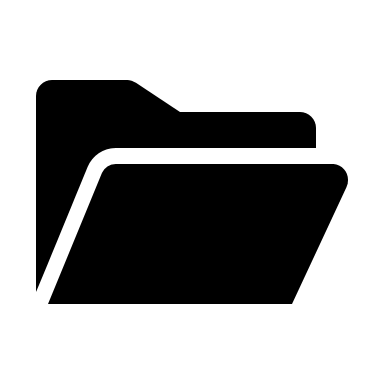 21
[Speaker Notes: This document provides a high-level overview of the accounting process.]
Questions?
22
[Speaker Notes: Instructor Notes:

(Recall)  These are our learning objectives as stated from the beginning of the training:
Review general information regarding accountings requirements
Identify key changes in each section of Fiduciary Program Manual (FPM) Chapter 3
Explain the accounting solicitation process and handling returned accounting mail
Discuss accounting form submission review
Understand the process of resolving accounting work items when an approvable accounting is unavailable
Determining when to establish unscheduled field examination, successor and misuse work items 


Are there any additional questions?]